Автономное учреждение  «Дошкольное образовательное учреждение  детский сад общеразвивающего вида  с приоритетным осуществлением  физического развития детей №1 «Колокольчик»  муниципального образования Ханты-Мансийского автономного округа-Югры  городской округ город Радужный
Презентация праздника, посвященного 
Великой Победе 

Воспитатели: Бизяева А.Е.
                          Баширова А.К.
Цель: воспитание у старших дошкольников нравственно- патриотических чувств, средствами досуговой деятельности.
Задачи:
 создание праздничной атмосферы;
 расширение и закрепление знаний детей об истории страны, расширение словарного запаса воспитанников;
 отработка дикции, выразительности чтения стихов, эмоционального исполнения песни;
 воспитание у детей чувства гордости и любви к родной стране, городу;
 пробуждение интереса к истории государства.
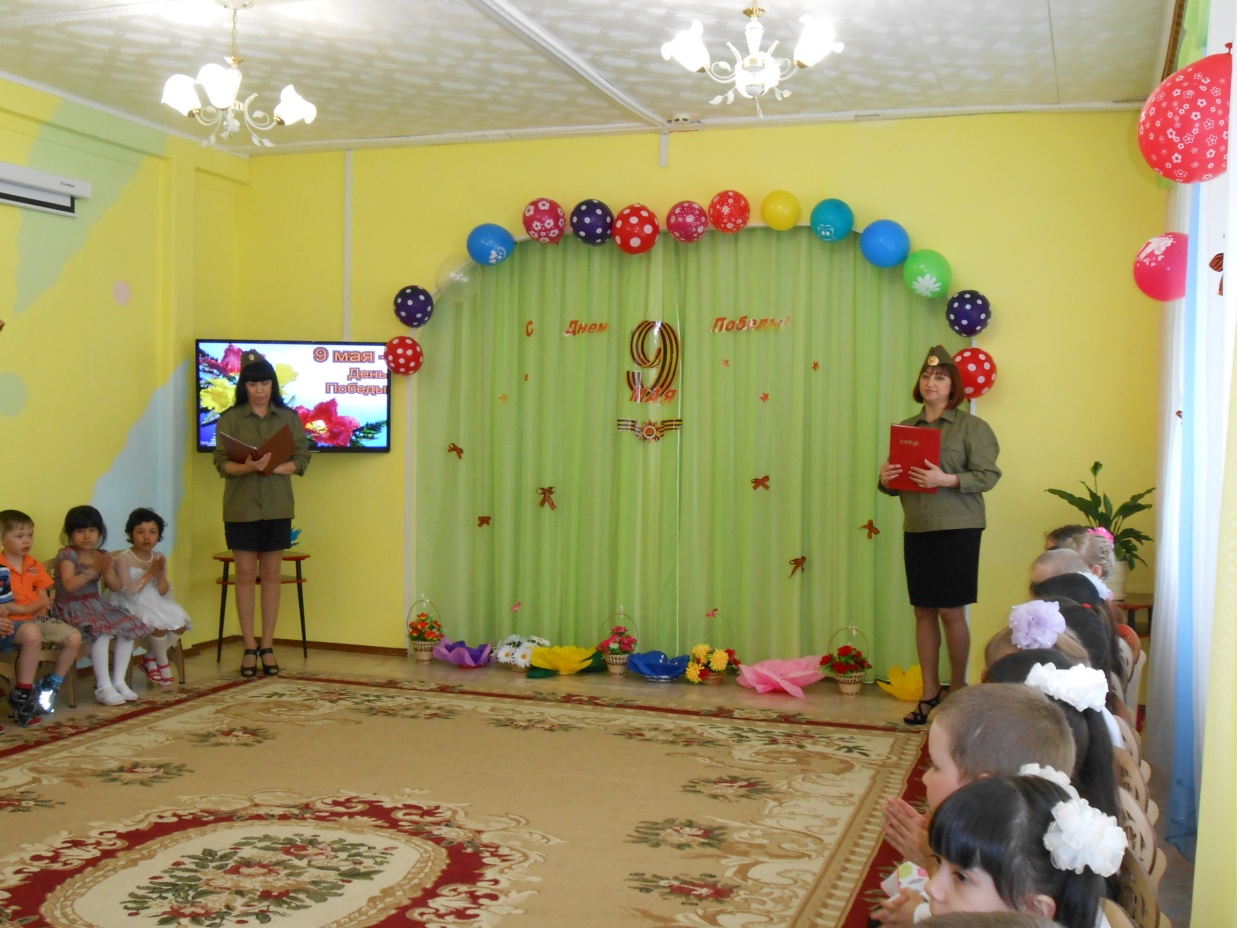 Много праздников мы отмечаем,
Все танцуем, играем, поем.
И красавицу осень встречаем,
И нарядную ёлочку ждем.
Но есть праздник один – самый главный,
И его нам приносит весна.
День победы – торжественный, славный,
Отмечает его вся страна.
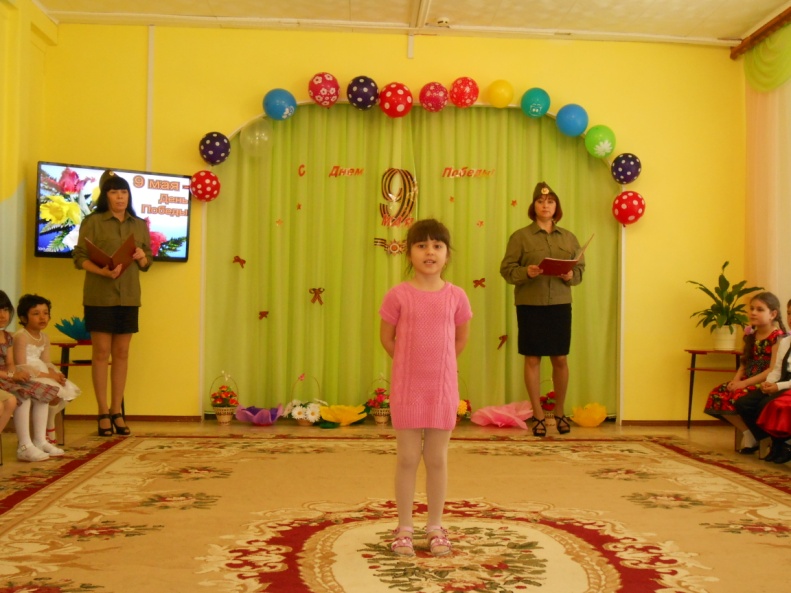 Сегодня праздник – День Победы
Счастливый праздник – день весны
В цветы все улицы одеты,
И песни звонкие слышны.
Баширова Альфира Кабировна
Бизяева Алевтина Егоровна, воспитатели
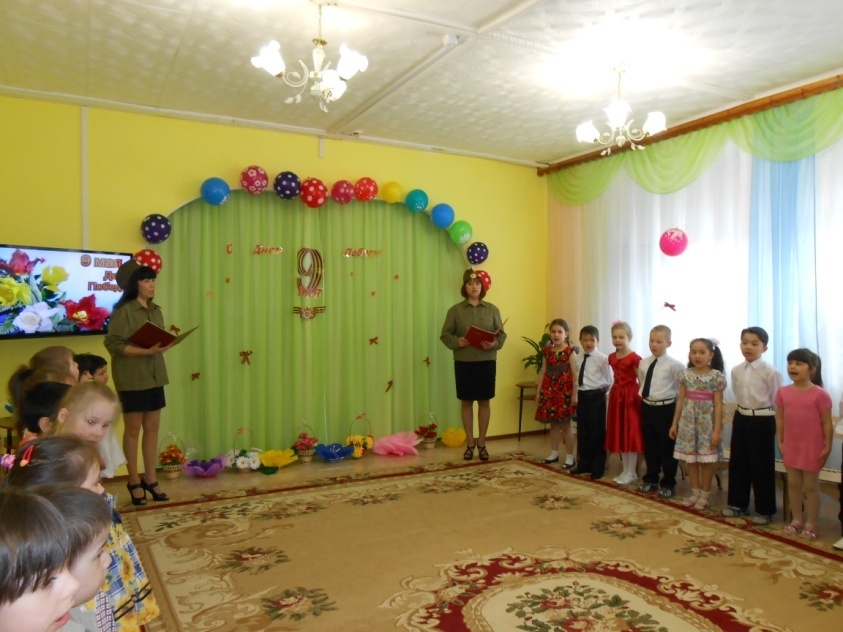 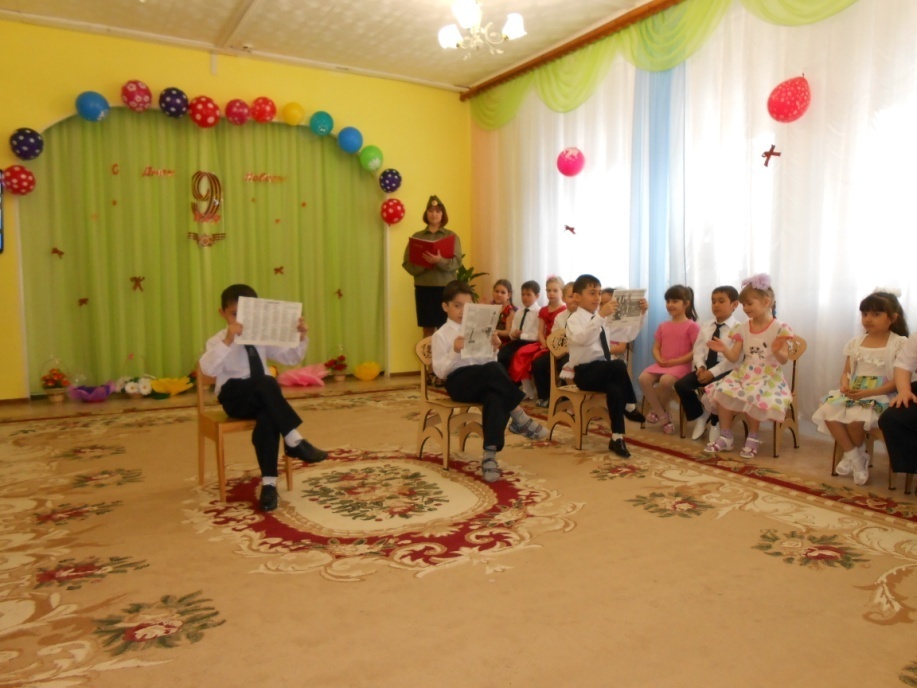 Там, где пушки не гремят,
В небе солнце ярко светит!
Нужен мир для всех ребят,
Нужен мир для всей планеты!
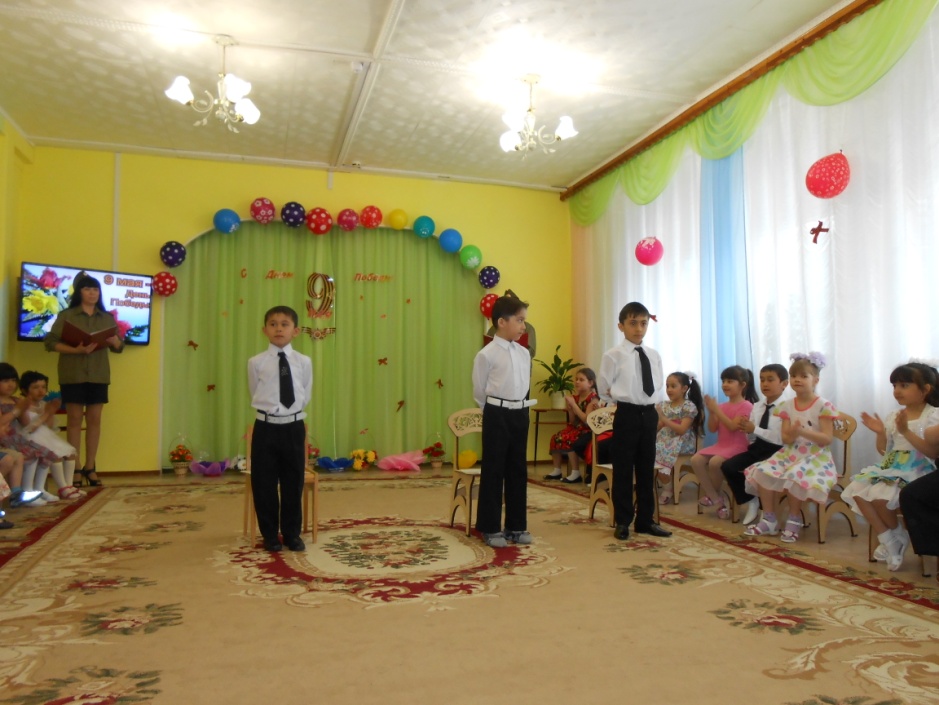 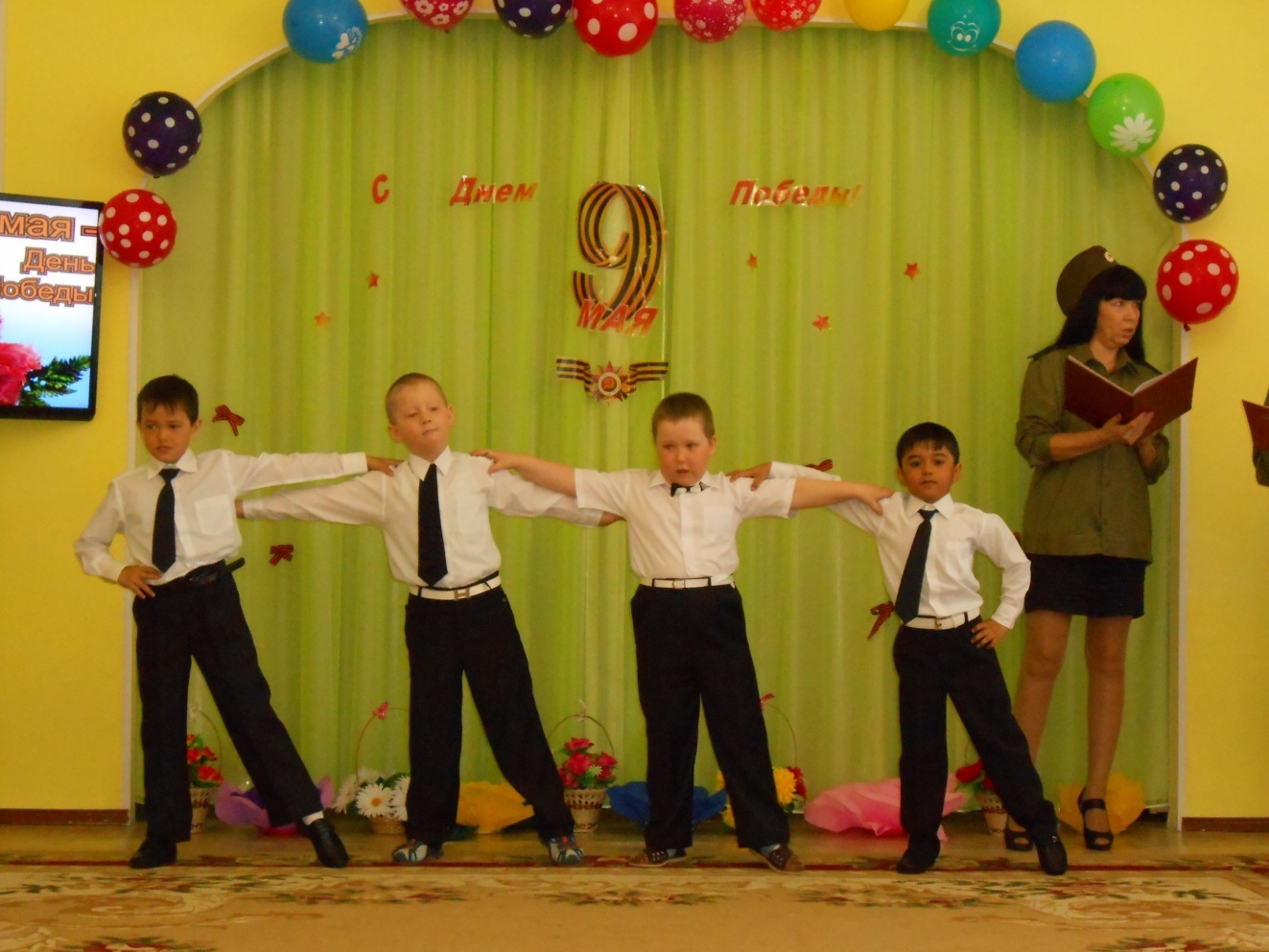 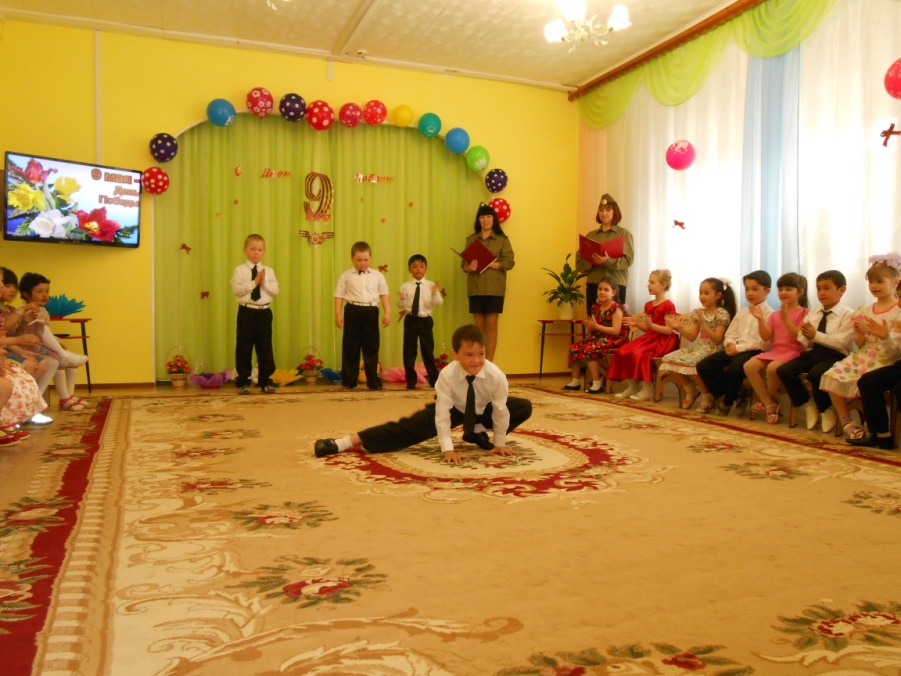 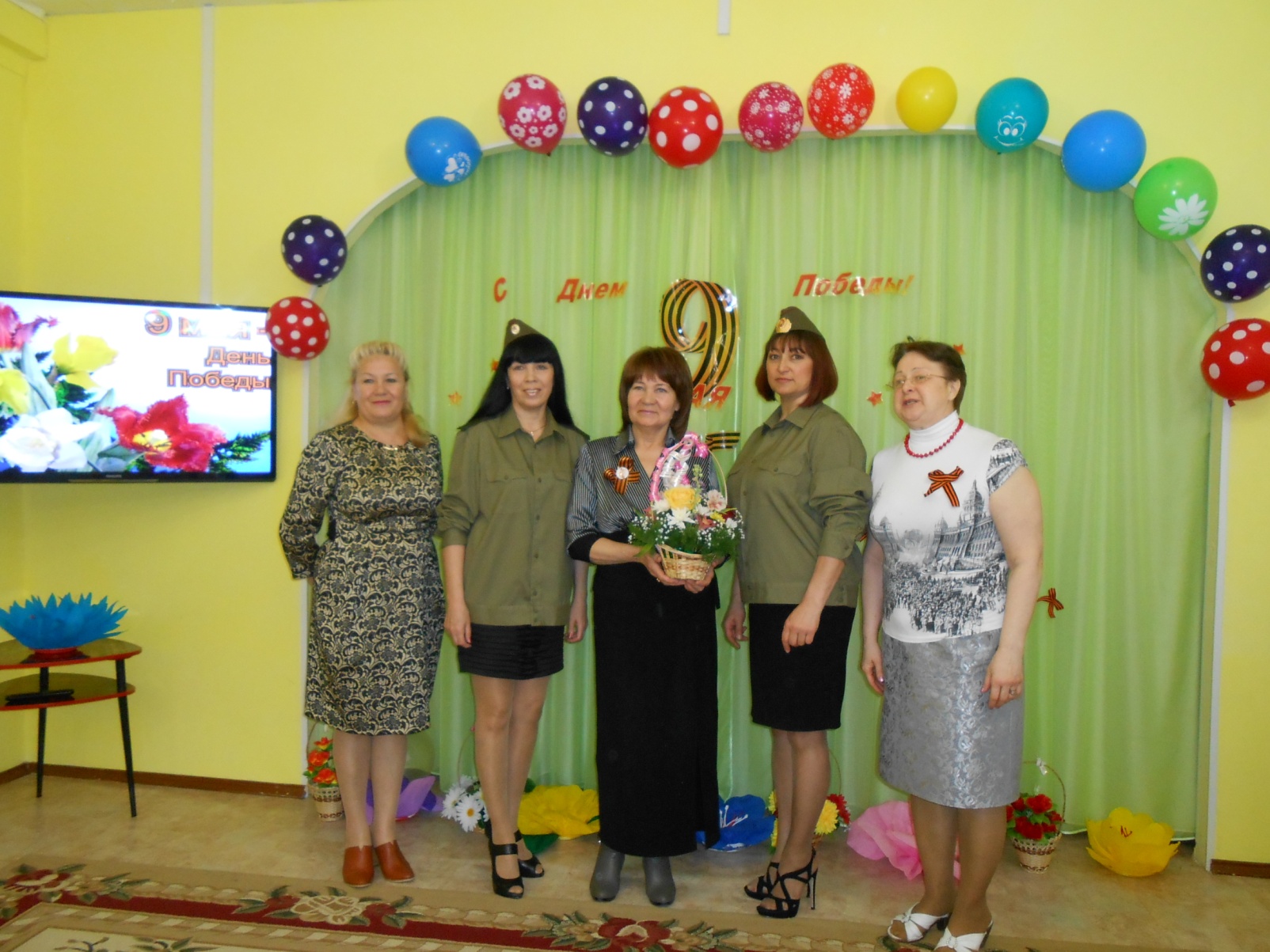 Гостья праздника Кондратьева Светлана Андреевна, председатель Совета ветеранов войны и труда
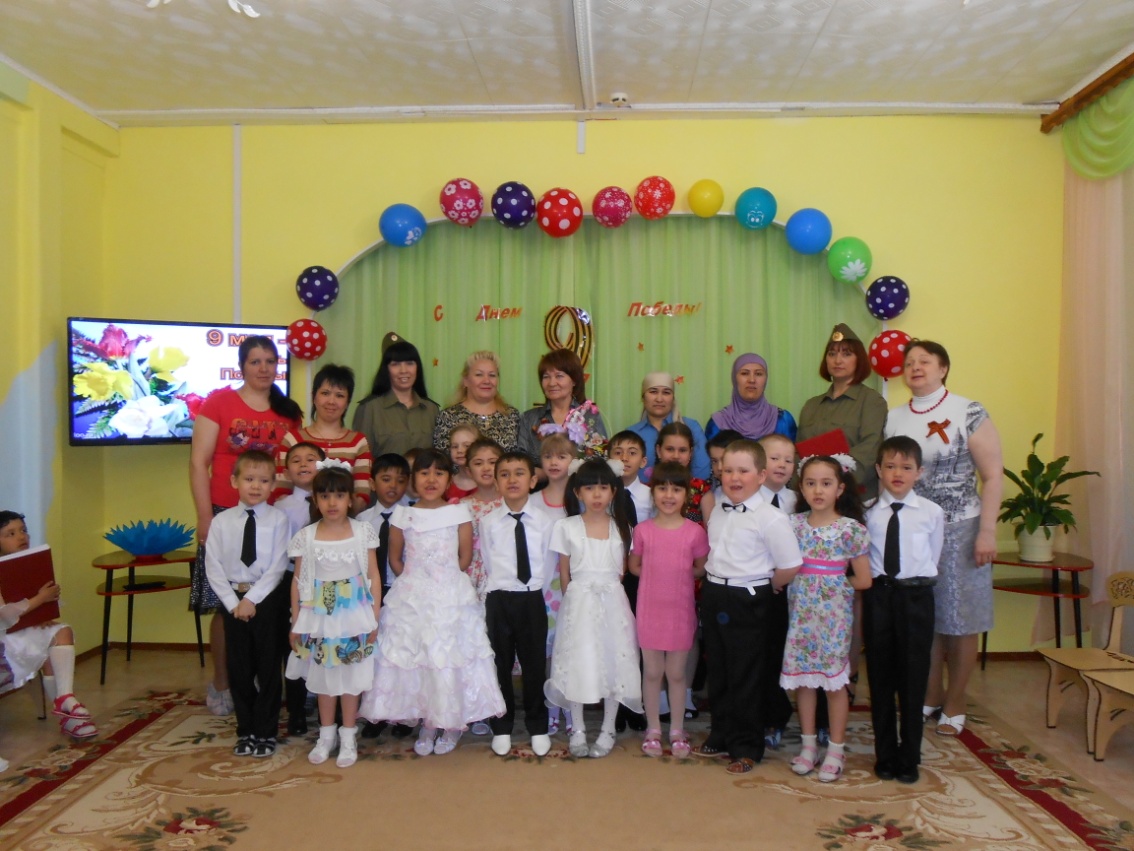 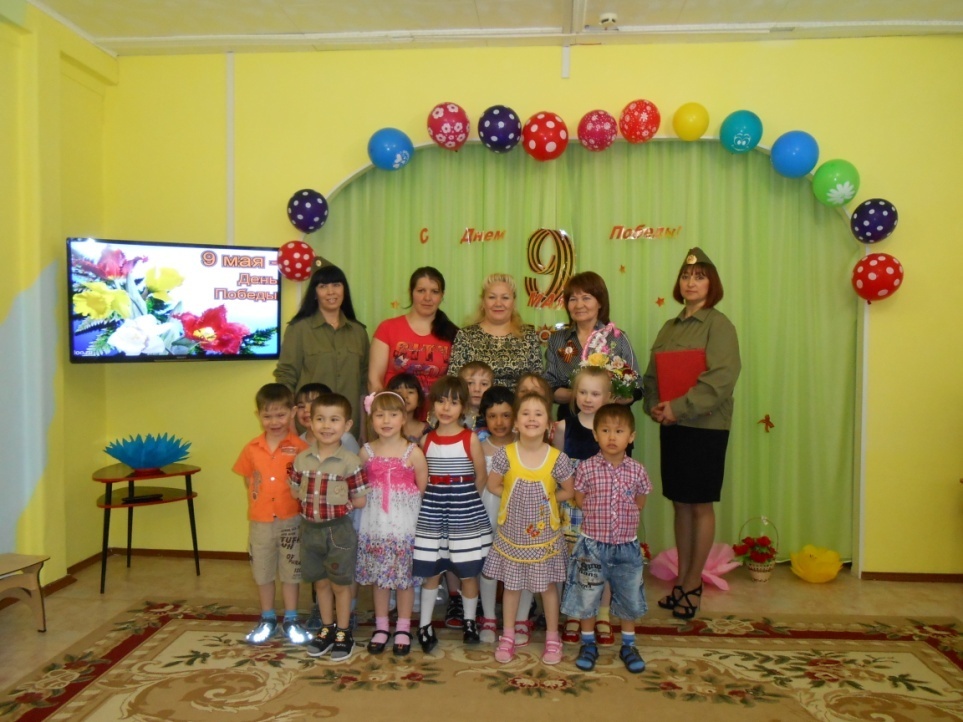